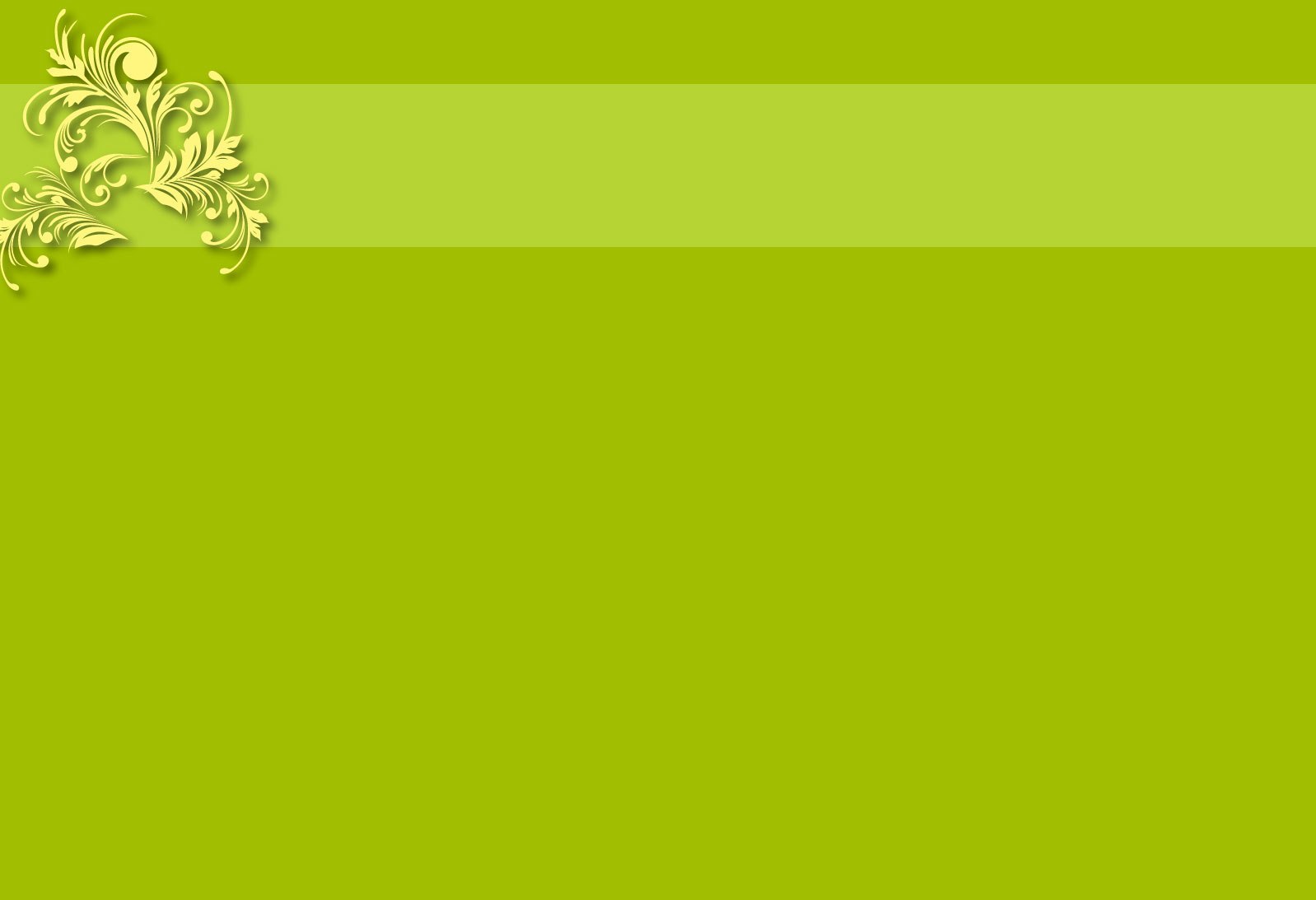 МБОУ «Родомановская средняя школа»
Информационная карта
 инновационного опыта 
а
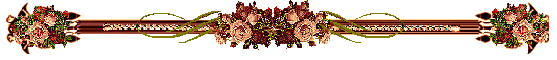 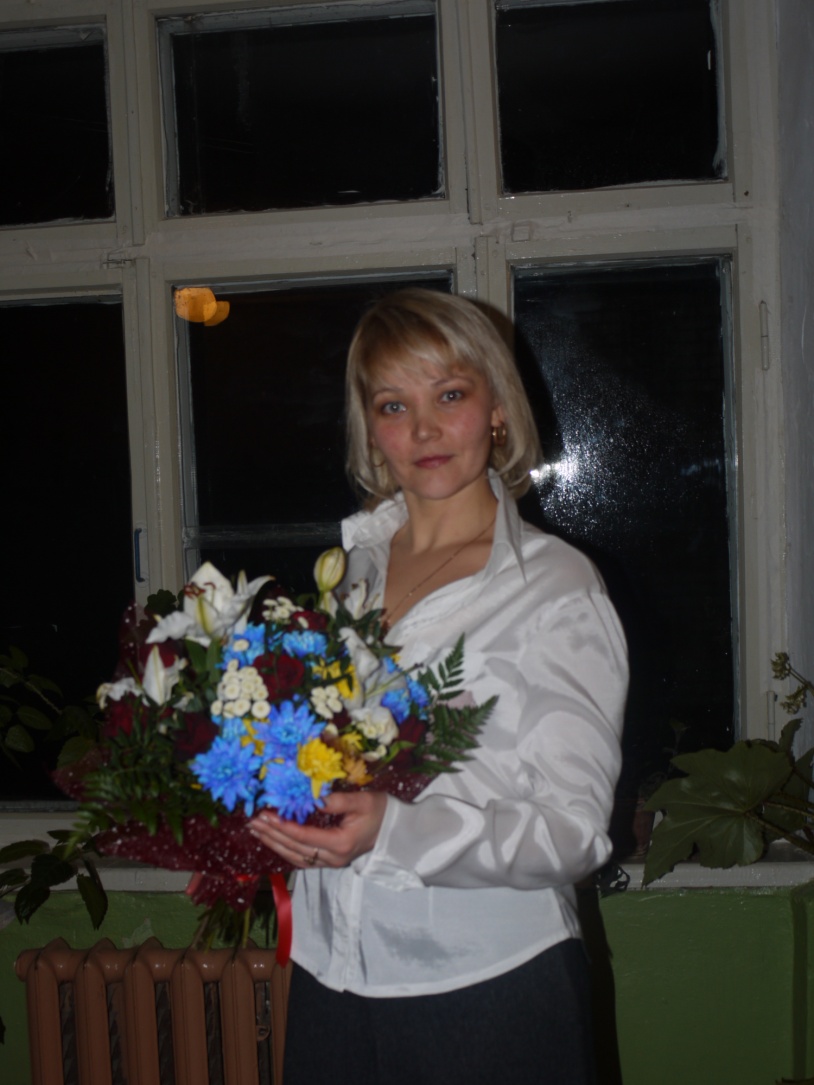 Классный руководитель 
8 класса
Высшая категория
Стаж 18 лет
12.04.2013
2
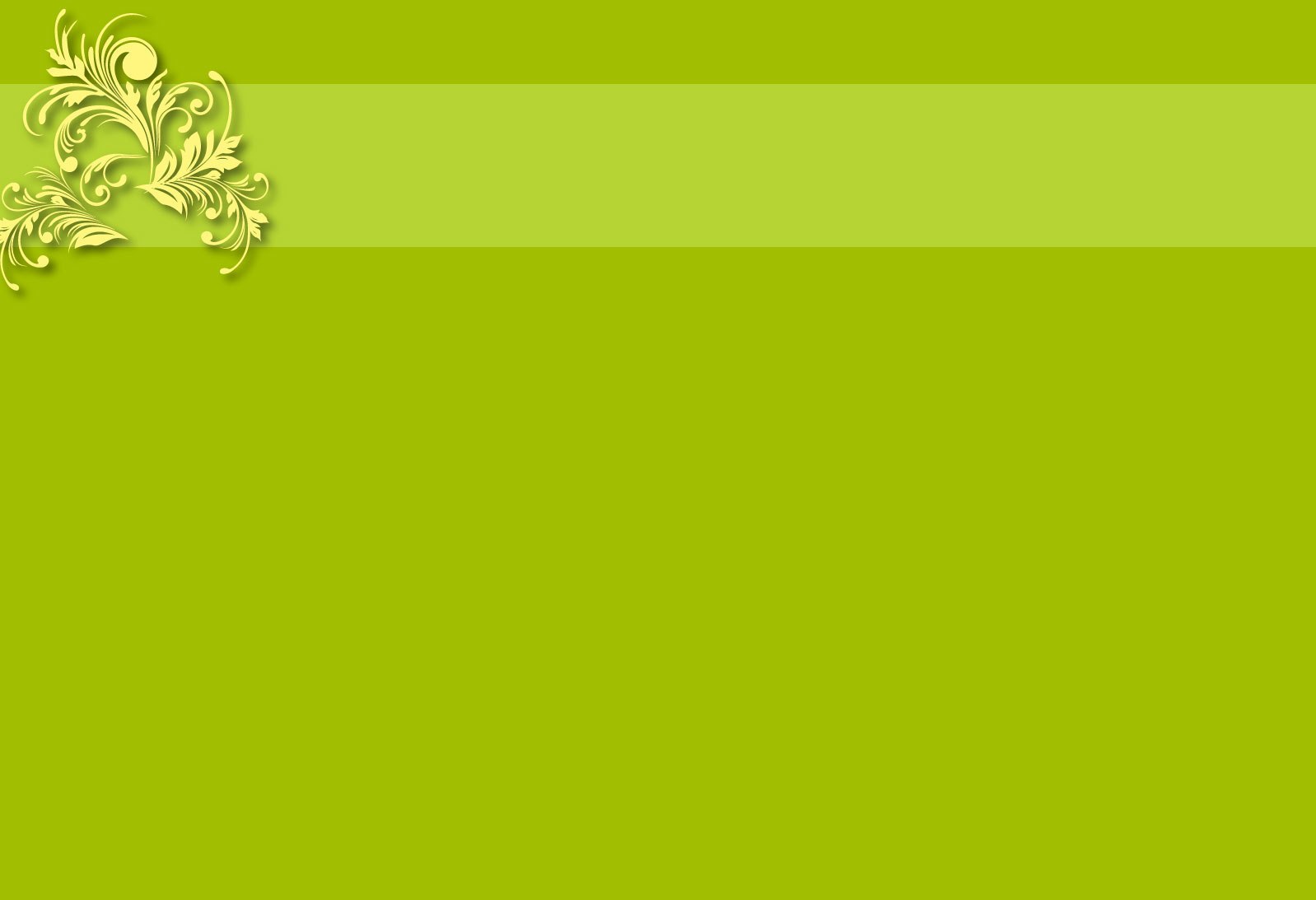 Классное руководство – это не работа,
это образ жизни.
Цели -ПО ОРГАНИЗАЦИИ ВОСПИТАТЕЛЬНОЙ РАБОТЫ КЛАССНОГО КОЛЛЕКТИВА:
 -  ОКАЗАНИЕ ПОМОЩИ ВОСПИТАННИКАМ В ОВЛАДЕНИИ ЗНАНИЯМИ;
     -СОЗДАНИЕ В КЛАССЕ БЛАГОПРИЯТНОГО  МИКРОКЛИМАТА 
   -  ФОРМИРОВАНИЕ И РАЗВИТИЕ УЧЕНИЧЕСКОГО СОУПРАВЛЕНИЯ
    -УЧАСТИЕ В РАЗВИТИИ ПОЗНАВАТЕЛЬНЫХ ИНТЕРЕСОВ И ПОЗНАВАТЕЛЬНОЙ ДЕЯТЕЛЬНОСТИ УЧЕНИКОВ КЛАССА.
уникальный
опыт творческого 
отношения к жизни
Инновационное
образование
нестандартное
 мышление
активная жизненная
 позиция
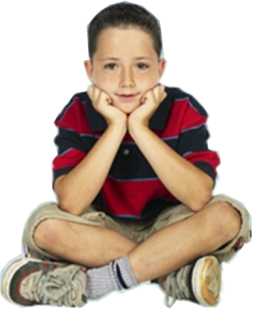 восприятие нового
инициативность
« Наука и образование»
«Правопорядок, нравственность,гражданственность»
Воспитательно-образовательный процесс
«Культура  и досуг»
«Здоровье и спорт»
«Труд, забота, экология»
«Семья»
Осуществление индивидуального подхода в учебном процессе.
Осуществление индивидуального подхода в учебном процессе.
Осуществление индивидуального подхода в учебном процессе.
Осуществление индивидуального подхода в учебном процессе.
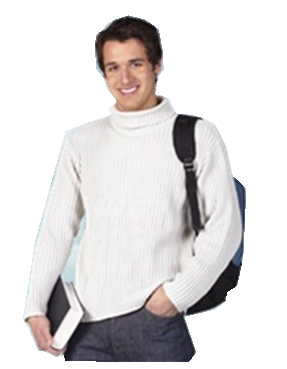 3. Формирование обще учебных умений.
2.Формирование мотивации учения отдельного ученика и классного коллектива.
ФОРМЫ
1.Изучение  возрастных  и индивидуальных особенностей, сложившегося уровня мышления
Осуществление индивидуального подхода в учебном процессе.
1.  ЗАДАЧА
Работа с учениками класса
2. ЗАДАЧА:
                               ОРГАНИЗАЦИЯ ВОСПИТАТЕЛЬНОГО ПРОЦЕССА
 ФОРМЫ :
       Работа с дневниками.
                 Учет посещаемости.
                             Работа с журналом.
                                         Работа со старшим дежурным.
                                                      Организация помощи в учебе.
                                                              Проведение классных собраний.
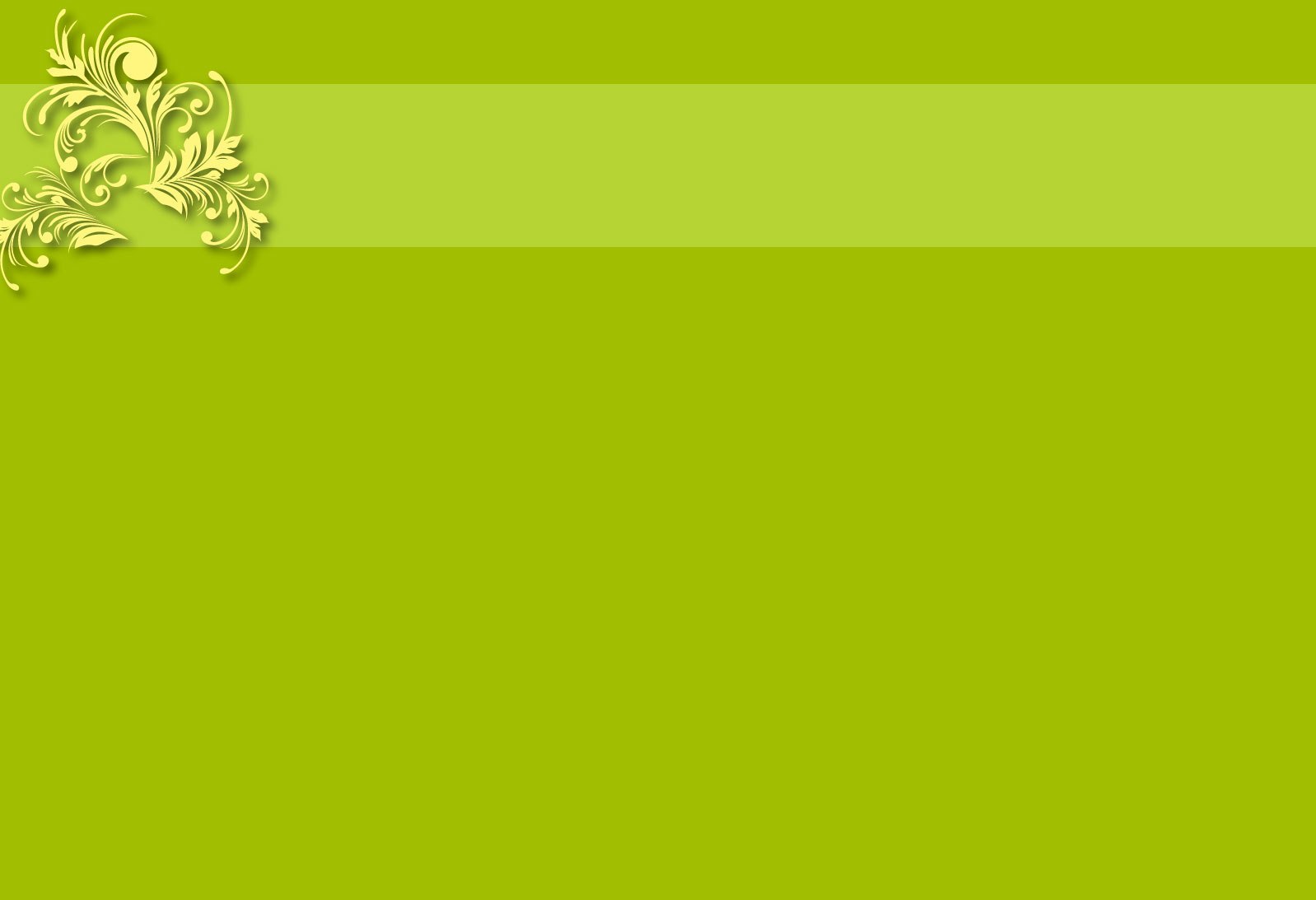 3. Задача:
Развитие познавательных интересов.
Формы:
      Привлечение учащихся к занятиям в кружках и факультативах, учет их занятости.
        Организация разнообразных экскурсий.
   Проведение интеллектуальных игр, классных часов,праздников и т.п.
12.04.2013
8
В своей работе с детьми я придерживаюсь
профессионально значимых качеств:
Педагогический профессионализм;
Коммуникабельность;
Организаторские умения и навыки;
Высокая духовная культура
12.04.2013
9
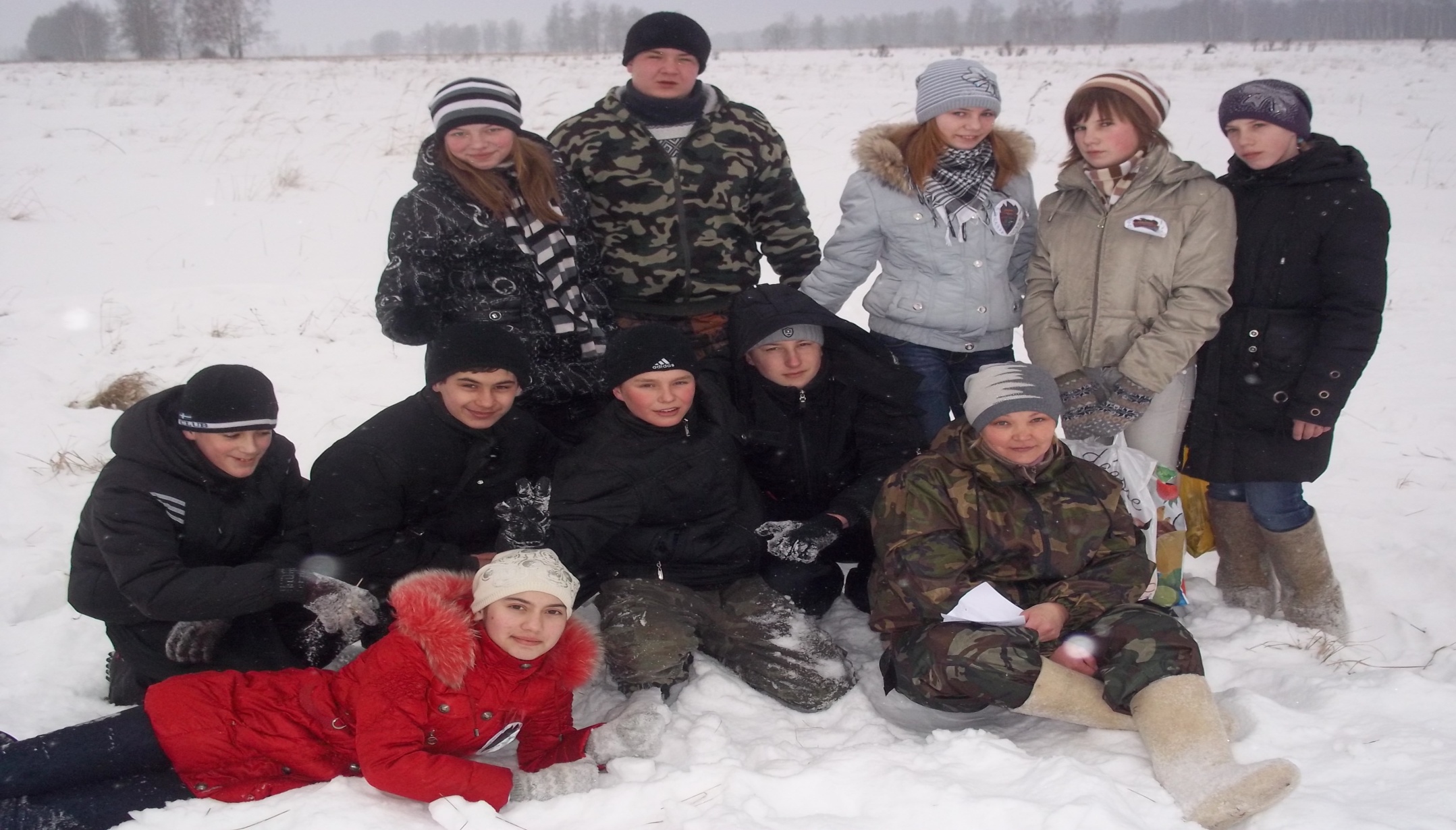 Основная функция классного руководителя – организаторская, в основе которой лежит способность к культурному саморазвитию и творческому сотрудничеству с детьми и взрослыми.
Среди моих воспитанников нет 
                 одиноких детей, испытывающих на себе моральное давление со стороны класса, нет детей на учете в инспекции по делам несовершеннолетних, нет элитных групп.

           Каждый ученик имеет постоянное или временное общественное поручение, есть актив класса, развито самоуправление. Представитель класса входит в школьное самоуправление.
12.04.2013
11
Все ученики моего класса  принимают участие в социально-значимых мероприятиях школьной жизни, активно выступают в спортивных соревнованиях, занимая призовые места, поддерживают традиции школы. 
1 место в военно-спортивной игре «Зарница»
 2 место по волейболу(среди команд 8-11классов и команды учителей)
1 место – в конкурсе Новогодний наряд.
3 место- в отборочном туре в г.Вязьме  на  спортивном празднике «Рождественcкая звезда»
12.04.2013
12
2 место – в 5- ом, областном спортивном празднике «Рождественcкая звезда» в г.Смоленске.Ребята подтвердили звание»Самой дружной команды»1 место –по баскетболу.
Мой класс участвовал в рождественских колокольчиках и занял первое место в наминации « Театрализоавнное представление.»
12.04.2013
13
Результаты мониторинга динамики                                    уровня воспитанности  учащихся класса
2009-20010 учебный год – уровень   воспитанности «средний» (свойственна самостоятельность, проявление  самоорганизации и саморегуляции, отсутствует общественная позиция).
2010-2011 учебный год – уровень воспитанности «выше среднего» (положительная самостоятельность в деятельности и поведении, общественная позиция ситуативна).
Внеурочная занятость
В своём классе я проводила мониторинг здоровья учащихся с целью получения информации, необходимой для принятия обоснованных управленческих решений по укреплению здоровья. Выявила, что здоровье не идет в «минус» .В  группе здоровья Д 1 увеличилось количество  -в 5 классе- 3 человека ,а в 8 классе уже 4 человека. В группе  Д3 произошло уменьшение число ребят.
12.04.2013
17
Наиболее характерно-значимые черты, выделяемые учащимися 8 класса:
расположенность к другим;
 чувство юмора;
 доброжелательность;
 способность к сопереживанию.
Наименее характерно-значимые черты, выделяемые учащимися               8 класса:
умение не осуждать других;
 снисходительность;
 любознательность;
Наиболее выраженные  черты толерантной личности учащихся 8  класса (по мнению самих учеников):
терпение;
 чуткость;
 доброжелательность;
 умение слушать.
Обобщение и распространение собственного 
педагогического опыта.
      Выступления  на различных уровнях :
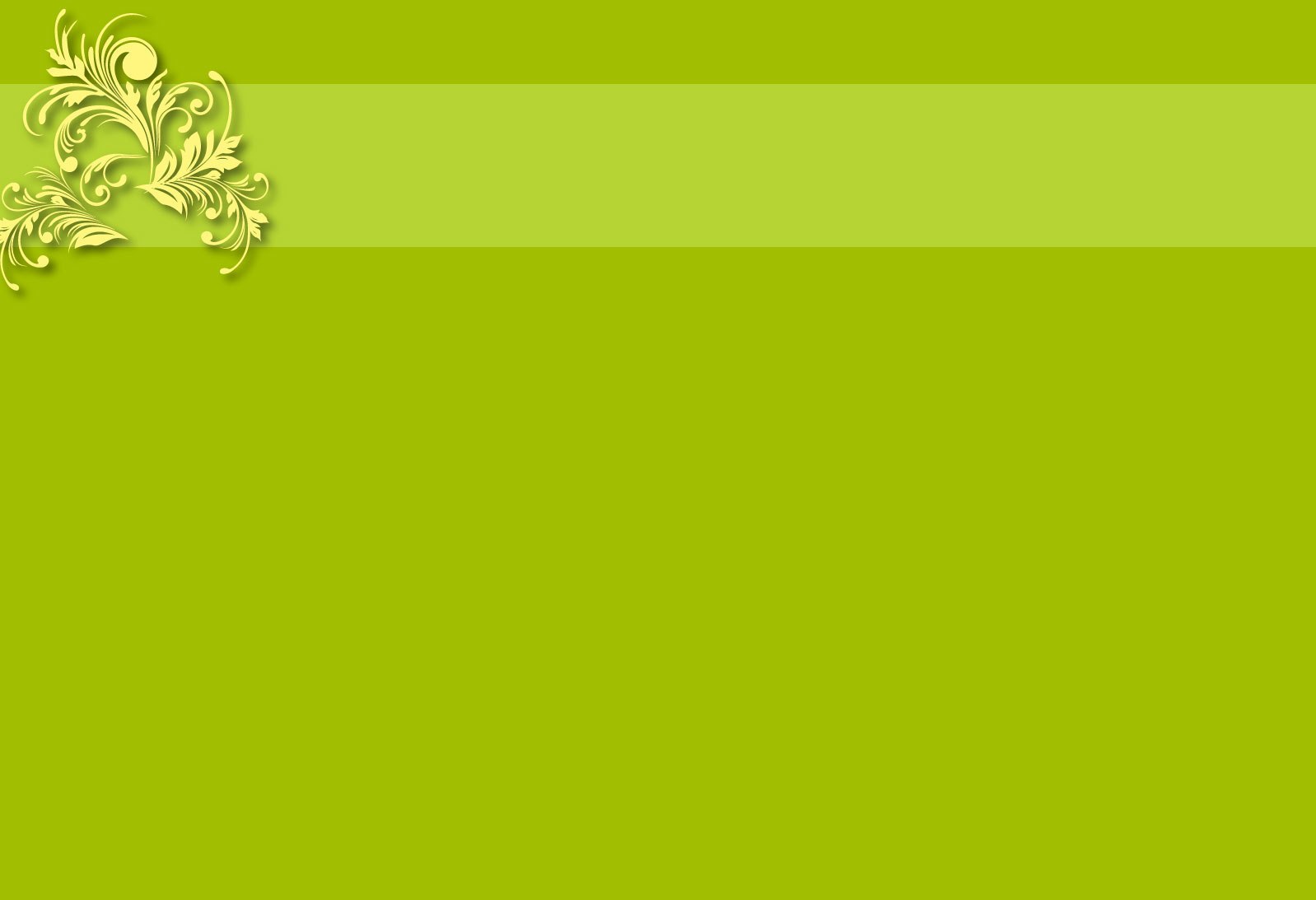 12.04.2013
21
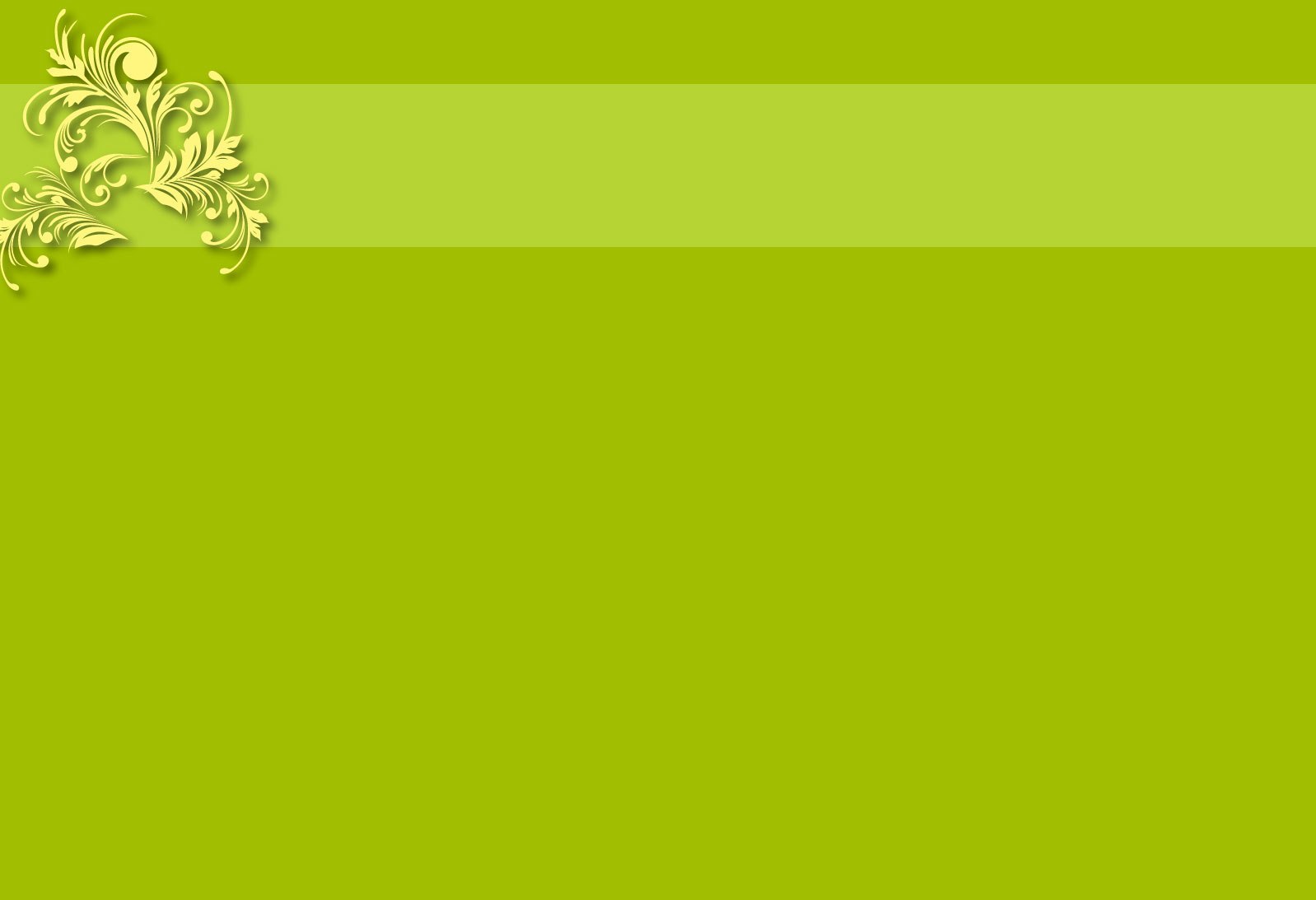 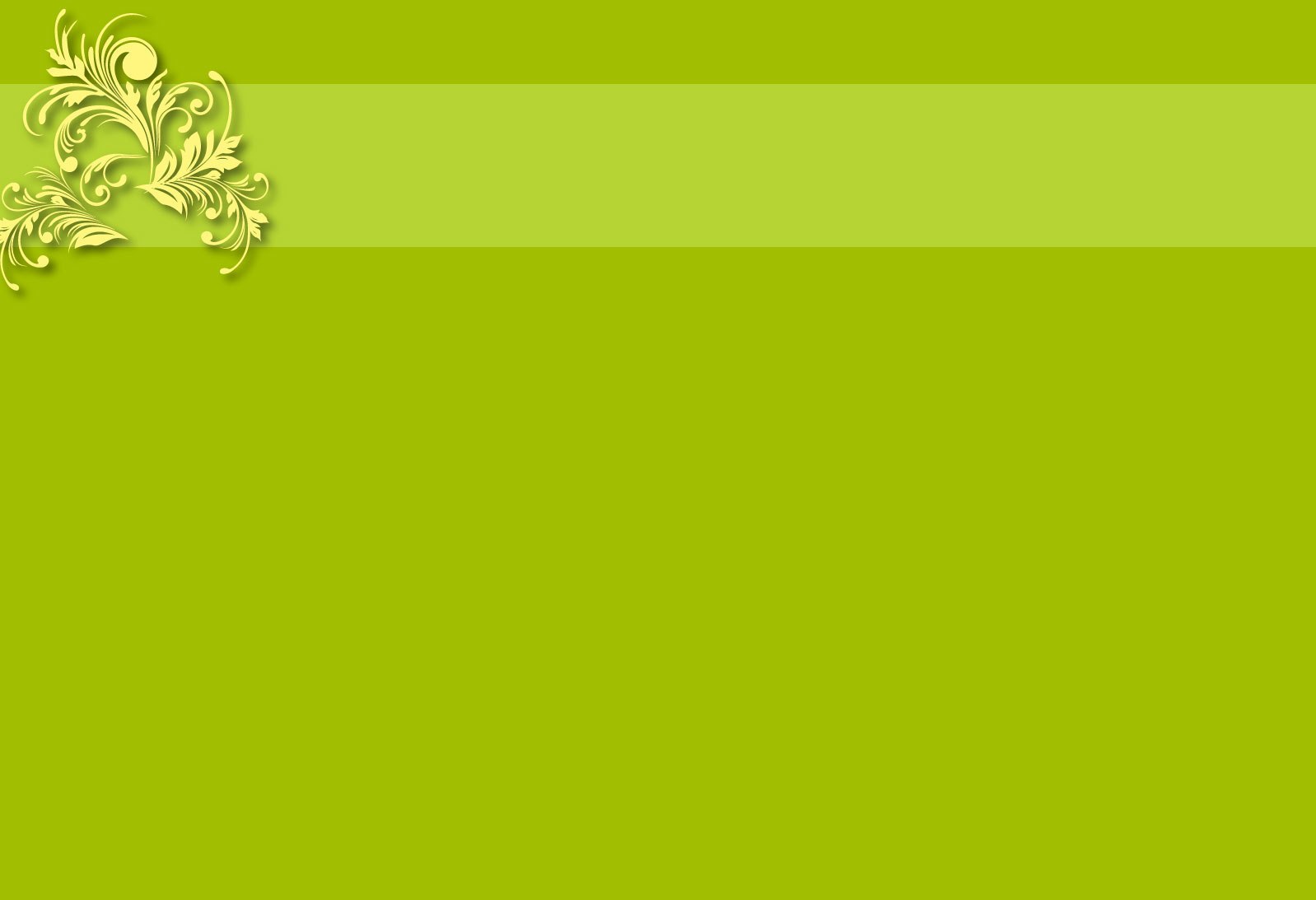 12.04.2013
22
Участие в профессиональных конкурсах:

В феврале 2010 года участвовала в 3-их Зимних играх трудящихся и молодежи Гагаринского района.
        В соревнованиях по настольному  теннису я была награждена дипломом, кубком, медалью и ценным подарком  за 2 место среди женщин.
      В 2009 году я победила на смотре конкурсе на «Лучшее мероприятие года»- разработала, подготовила и провела семейный праздник: «Папа, мама, я – спортивная семья!»
12.04.2013
23
Я приняла  участие в районом семинаре, где проводила открытый урок:«Русские народные игры и забавы»
В 2010 году участвовала в муниципальном конкурсе « Лидер в образовании.»
Я не останавливаюсь на этом
 и буду участвовать во всех мероприятиях школы и района,т.к личный пример играет важную роль в воспитании моих учеников.
12.04.2013
24
Широко делюсь своим накопленным , педагогическим опытом с коллегами,  студентами-практикантами Гагаринского педагогического колледжа и студентами проходивших в нашей школе практику из СГИФК.
12.04.2013
25
Большую работу вкладываю в участие родительской общественности.

      Я считаю, что надо не просто дать возможность ребятам и их родителям влиять на классную жизнь, а сделать эту жизнь предметом творческих усилий всех заинтересованных сторон.            Поэтому, в плане взаимодействия с родителями я планирую совместные экскурсии, трудовую деятельность и проведение внеклассных мероприятий. Я считаю, положительным результатом моего общения с родителями является взаимное доверие по отношению друг к другу.
Мы вместе создаём классное и личное  портфолио.
12.04.2013
26
I  раздел 
«Наш портрет»
Анкетные данные Имя		             	8 класс Дата рождения	    1 сентября 2004 г. Место 		            Родомановская школа рождения             Гагаринского р-на,Смол.обл. Национальность      многонациональный Гражданство		   российское	 Адрес			215035 д.Родоманово  ул.Советская., д.2.Тел: 75740.
II  раздел 
«Портфолио документов »
Как 6ы ни была трудна
работа классного руководителя, несомненно, она нужна детям, поскольку основным структурным звеном в школе является класс.
12.04.2013
30
Спасибо 
за внимание!